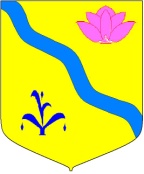 Отчет районного Бюджета
 
Кировского
муниципального района
За 1 квартал 2023 год
Утвержден решением Думы Кировского муниципального района от 08.12.2022г. № 95-НПА «О районном бюджете Кировского муниципального района на 2023 год и плановый период 2024-2025 годов»
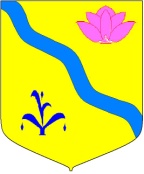 Основные характеристики бюджета Кировского муниципального района
2
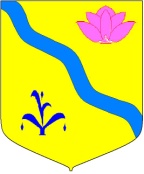 Структура доходов бюджета Кировского муниципального района за 2023 год
Структура налоговых и неналоговых доходов за 1 квартал 2023 года
4
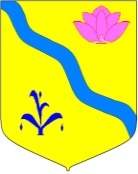 Налог на доходы физических лиц за 1 квартал 2023  года
Налог на доходы физических лиц является основным источником формирования доходов бюджета Кировского муниципального района. Доля НДФЛ в структуре налоговых и неналоговых доходов 2023 года (279 830,93 тыс. руб.) составила 85,30%  или 238 683,00 тыс. руб.
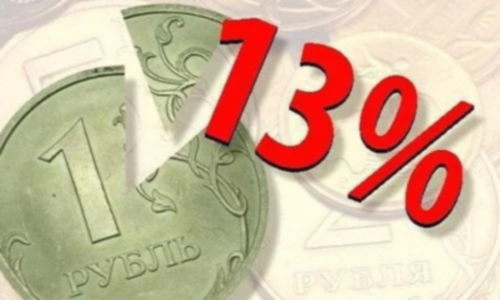 Годовые бюджетные назначения исполнены на 13,86% (33 081,84 тыс. руб.).  В сравнении с предыдущим годом поступление уменьшилось на 17 736,83 тыс. руб. или на 34,90%.  За январь поступление НДФЛ составило 9 663,84 тыс. руб., за февраль значения НДФЛ минусовые  -654,84 тыс. руб., в марте поступило 24 072,87 тыс. руб. 
Дополнительный норматив составил на 2022 год – 85,00%, что соответствует дополнительному нормативу  2023 года (85,00%).
5
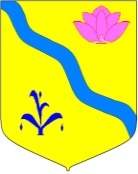 Акцизы на нефтепродукты
За 3 месяца  2023 года акцизов поступило 4 583,04 тыс. руб. при плане 16 800,00 тыс. руб., что соответствует 27,28%, в сравнении с предыдущим годом поступление увеличилось на 630,34 тыс. руб. или на 15,95%. Акцизы на нефтепродукты поступают в соответствии с установленными дифференцированными нормативами.
Единый налог на вмененный доход для отдельных видов деятельности
Поступление данного вида налога за 3 месяца 2023 года составило (минус)  -147,84 тыс. руб., при установленном годовом плане 0,00 тыс. руб. (данный вид дохода не планировался в виду того, что с 1 января 2021 года ЕНВД не применяется, согласно письма ФНС от 20.11.2020г. № СД-4-3/19053 всех плательщиков ЕНВД автоматически снимают с налогового учета с 1 января 2021г.).
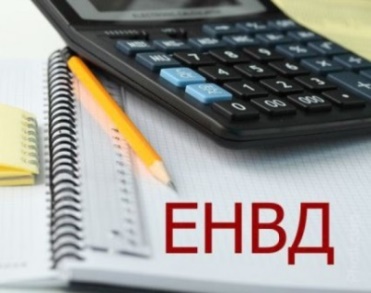 Единый сельскохозяйственный налог
Поступление данного вида налога за 3 месяца 2023 года составило 2 369,40 тыс. руб. при установленном годовом плане 648,00 тыс. руб. Выполнение составило 365,65 %, в сравнении с предыдущим годом поступление увеличилось на 2 362,27 тыс. руб. или на 33 142,50%.
Перевыполнение плана связано с поступлением ЕСХН в 1 квартале 2023 года в сумме 2 016,00 тыс. руб. (за счет роста сумм к доплате по итогам представленной годовой декларации за 2022 год на 4 032,00 тыс. руб. - 100%).
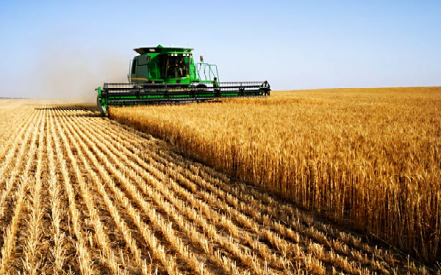 6
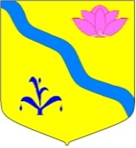 Упрощенная система налогообложения
При плане 647,00 тыс. руб. исполнение за 1 квартал 2023 года составило 11,38 тыс. руб. или 1,76%. В сравнении с 1 кварталом 2022 года поступления уменьшились на 6 415,14 тыс. руб., это объясняется тем, что Законом Приморского края от 20.12.2022 № 253-КЗ «О краевом бюджете на 2023 год и плановый период 2024 и 2025 годов» дифференцированные нормативы отчислений в местные бюджеты от налога, взымаемого в связи с применением упрощенной системы налогообложения для Кировского муниципального района не предусмотрены. В связи с этим в бюджет района в 2023 году налог, взимаемый в связи с применением упрощенной системы налогообложения поступает в размере 2%.
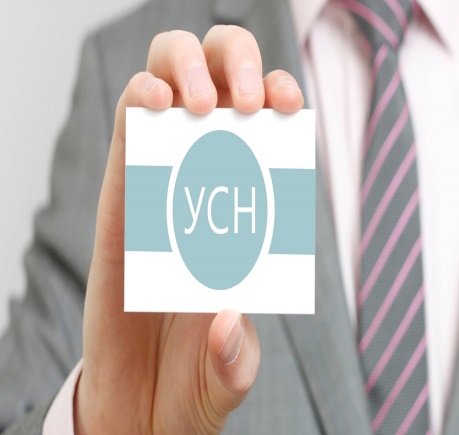 Налог, взимаемый в связи с применением патентной системы налогообложения
Поступление данного вида налога за 3 месяца 2023 года составило (минус) -964,30 тыс. руб., при установленном годовом плане 4 082,00 тыс. руб. выполнение составило – -23,62%%, в сравнении с предыдущим годом поступление уменьшилось на  2 787,63 тыс. руб. или  на 152,89 %.
По данным МИФНС №9 количество выданных патентов по состоянию на 01.01.2023 года - 211 единиц (Кировское ГП – 146, Горноключевское ГП – 54, Крыловское СП – 4, Руновское СП – 7).
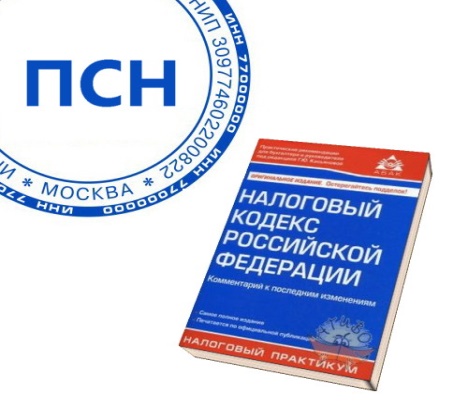 7
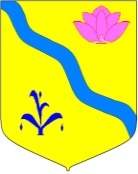 Государственная пошлина
Госпошлины за 3 месяца 2023 года поступило 726,23 тыс. руб. или 28,54%. при установленном годовом плане 2 545,0 тыс. руб. В сравнении с предыдущим годом поступление увеличилось на 150,45 тыс. руб. или  на 26,13%,  в связи с увеличением количества дел, рассматриваемых в судах общей юрисдикции, мировыми судьями и поступление за выдачу разрешений на установку рекламной конструкций.
726
575
8
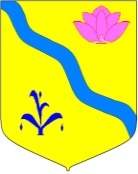 Доходы от использования имущества, находящегося в государственной и муниципальной собственности
- Доходы, получаемые в виде арендной платы за земельные участки
При установленном годовом плане 6 376,00 тыс. руб., выполнение плана по аренде земельных участков составило 1 590,53 тыс. руб. или  24,95%.
Доходы, получаемые в виде арендной платы за земельные участки, государственная собственность на которые не разграничена и которые расположены в границах городских поселений, а также средства от продажи права на заключение договоров аренды указанных земельных участков: при годовом плане 5 250,00 тыс. руб. в бюджет района поступило на 01.04.2023 года – 1 319,70 тыс. руб. или 25,13%, в том числе:
1. Кировское ГП при плане 2 250,00 тыс. руб. исполнение составило 662,02 тыс. руб. или 29,42%, перевыполнение произошло за счет погашения недоимки прошлых лет в сумме 91,50 тыс. руб. (по нормативу 50% в МР) и перечислением суммы арендной платы до конца года по договору № 04/12 от 13.01.2012 года в сумме 44,05 тыс. руб. (по нормативу 50% в МР).
Количество заключенных договоров по состоянию на 01.04.2023 года – 461 шт.
2. Горноключевское ГП годовой план составляет 3 000,00 тыс. руб. На 1 квартал 2023 года поступления по данному виду дохода запланированы в сумме 600,00 тыс. руб., исполнение составило 657,68 тыс. руб. Перевыполнение за 1 квартал 2023 года произошло из-за погашения недоимки прошлых лет в сумме 57,00 тыс. руб. Всего заключено договоров на 01.04.2023 года 231 шт.
9
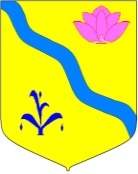 Доходы, получаемые в виде арендной платы, а также средства от продажи права на заключение договоров аренды за земли, находящиеся в собственности муниципальных районов (за исключением земельных участков муниципальных бюджетных и автономных учреждений: при годовом плане 303,00 тыс. руб. в бюджет района поступило на 01.04.2023 год 57,37 тыс. руб. или 18,93%. Невыполнение плана связано с перерасчетом арендной платы по договору в связи с изменением кадастровой стоимости земельного участка. 
Всего на 2023 год заключено 3 договора на аренду земельных участков.

Доходы, получаемые в виде арендной платы за земельные участки, государственная собственность на которые не разграничена и которые расположены в границах сельских поселений и межселенных территорий муниципальных районов, а также средства от продажи права на заключение договоров аренды указанных земельных участков: при годовом плане 823,00 тыс. руб. исполнение составило 213,46 тыс. руб. или 25,94%. В первом квартале 2023 года была оплачена задолженность за 2022 год в размере 66,69 тыс. руб.
Всего заключено 74 договора аренды земельных участков.
10
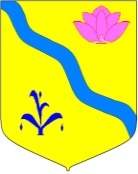 Плата за публичный сервитут
На 2023 год поступления по данному виду дохода не планировались. 
Поступления за 1 квартал 2023 года составили 15,96 тыс. руб.
Плата по соглашениям об установлении сервитута, заключенным органами местного самоуправления муниципальных районов, государственными или муниципальными предприятиями либо государственными или муниципальными учреждениями в отношении земельных участков, государственная собственность на которые не разграничена и которые расположены в границах городских поселений: за 1 квартал 2023 года поступления составили 8,25 тыс. руб. при этом поступления по данному виду дохода не планировались. Доход поступает в бюджет Кировского муниципального района по нормативу 50% от Кировского городского поселения.

Плата за публичный сервитут, предусмотренная решением уполномоченного органа об установлении публичного сервитута в отношении земельных участков, государственная собственность на которые не разграничена и которые расположены в границах сельских поселений и межселенных территорий муниципальных районов и не предоставлены гражданам или юридическим лицам (за исключением органов государственной власти (государственных органов), органов местного самоуправления (муниципальных органов), органов управления государственными внебюджетными фондами и казенных учреждений): за 1 квартал 2023 года поступления составили 7,71 тыс. руб. при этом поступления по данному виду дохода не планировались.
11
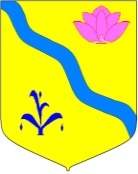 Доходы от сдачи в аренду имущества
Поступление данного вида дохода на 01.04.2023 года составило 554,18 тыс. руб., при установленном годовом плане 2 153,00 тыс. руб. выполнение составило – 25,74%. 

Доходы от сдачи в аренду имущества, находящегося в оперативном управлении органов государственной власти, органов местного самоуправления, органов управления государственными внебюджетными фондами и созданных ими учреждений (за исключением имущества бюджетных и автономных учреждений): при годовом плане 29,00 тыс. руб. в бюджет района поступило на 01.04.2023 года – 10,99 тыс. руб. или 37,88%.
Перевыполнение плана связано с оплатой аренды за декабрь 2022 года (2,75 тыс. руб.) в январе 2023 года.

Доходы от сдачи в аренду имущества, составляющего 
государственную (муниципальную) казну (за исключением земельных 
участков): при годовом плане 2 124,00 тыс. руб. в бюджет района 
поступило на 01.04.2023 года 543,16 тыс. руб. или 25,57%.
Перевыполнение плана связано с оплатой задолженности за 2022 год арендатором в размере 23,68 тыс. руб.
 Всего заключен 21 договор аренды имущества.
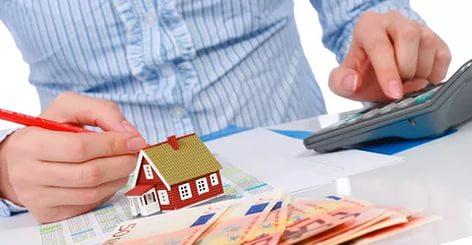 12
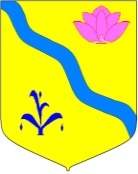 Доходы от компенсации затрат бюджетов муниципальных районов

По данному источнику зачисляются суммы возмещения эксплуатационных  (коммунальных) расходов. 
На 01.04.2023 года поступило 1 737,95 тыс. руб., выполнение годового плана составило 192,04% при плане 905,00 тыс. руб., сумма, поступившая непосредственно в счет компенсации затрат бюджетов муниципальных районов составила 105,91 тыс. руб., или 11,70%, а именно:
1. 83,30 тыс. руб. или 11,11%, в том числе:
- 22,80 тыс. руб. - доходы, поступающие в порядке возмещения 
расходов, понесенных в связи с эксплуатацией имущества 
муниципальных районов;
- 60,50 тыс. руб. - прочие доходы от компенсации затрат бюджетов 
муниципальных районов (возмещение ущерба по решению суда).
2. 6,12 тыс. руб. или 15,79%, невыполнение связано с неоплатой возмещения коммунальных услуг; 
3. 1% - софинансирование расходного обязательства по твердому топливу в размере 16,49 тыс. руб.
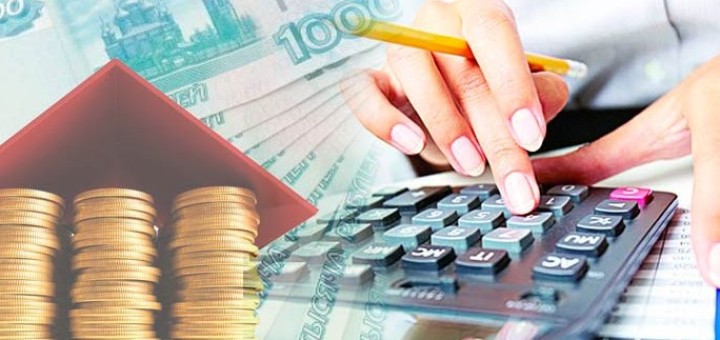 13
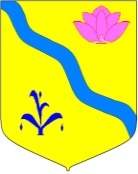 Также по данному виду дохода в бюджет района в 1 квартале 2023г. года поступила сумма в размере 1 648,53 тыс. руб. в качестве добровольного возмещения ущерба. 
Финансовые средства в размере 1 632,04 тыс. руб. возвращены в Министерство жилищно-коммунального хозяйства Приморского края в соответствии с распоряжениями администрации Кировского муниципального района:
1. № 46-р от 13.02.2023г. «О возврате средств субсидий, поступивших из краевого бюджета на обеспечение граждан топливом в рамках муниципальной программы «Организация обеспечения твердым топливом населения, проживающего на территории сельских поселений Кировского муниципального района» на 2019-2021 годы» в размере 545,05 тыс. руб.;
2. № 60-р от 21.02.2023г. в размере 5,51 тыс. руб.;
3. № 75-р от 09.03.2023г. в размере 1 081,49 тыс. руб.
Уровень софинансирования расходного обязательства Кировского муниципального района установлен в размере 1%, который связан с возникновением полномочий по обеспечению граждан твердым топливом в границах сельских поселений Кировского  муниципального района и составляет 16,49 тыс. руб. остался в бюджете Кировского муниципального района.
В сравнении с предыдущим годом поступление увеличилось на 1 636,41 тыс. руб. или  на 1 611,59%, увеличение произошло из-за возмещения ущерба.
По данному виду дохода платежи поступают в соответствии с заключенными договорами, оплата производится до 10 числа каждого месяца.
14
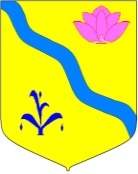 Доходы от реализации имущества
На 1 квартал 2023 года поступления по данному виду дохода в бюджет Кировского муниципального района не запланированы. 
Доходы от продажи земельных участков
При плановых показателях 550,00 тыс. руб. исполнение за 1 квартал 2023 года составило 220,57 тыс. руб. или 40,10%.
Доходы от продажи земельных участков городских поселений за 3 месяца 2023 года составили – 105,04 тыс. руб. или 19,10% к годовому плану, план на 2023 год составил 550,00 тыс. руб., из них:
- Кировское ГП при плане 250,00 тыс. руб. исполнение составило 105,04 тыс. руб. или 42,01%. Перевыполнение произошло за счет выкупа земельного участка, находящегося в аренде. Всего Кировским ГП по состоянию на 01.04.2023 года заключено 10 договоров на продажу земельных участков.
- Горноключевское ГП при плане 300,00 тыс. руб. исполнение составило 0,00 тыс. руб. Готовится документация по проведению аукционов по купле-продаже земельных участков.

Доходы от продажи земельных участков сельских поселений. Управлением муниципальной собственности, архитектуры и правовой экспертизы был оформлен незапланированный договор купли-продажи земельного участка на сумму 115,53 тыс. руб.

Доходы от продажи земельных участков района. Управлением муниципальной собственности, архитектуры и правовой экспертизы продажа земельных участков по данному виду доходов не запланирована.
15
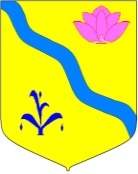 Плата за негативное воздействие на окружающую среду
Выполнение плана за 3 месяца 2023 года составило 75,99%. При плане 1 080,00 тыс. руб. поступило в бюджет района 820,64 тыс. руб. В сравнении с предыдущим годом поступление уменьшилось на 146,93 тыс. руб. или  на 15,19%.
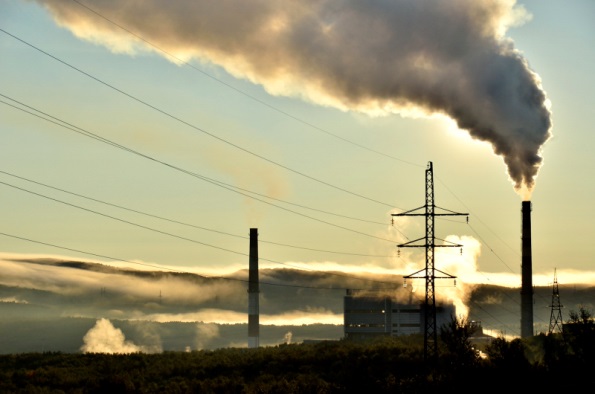 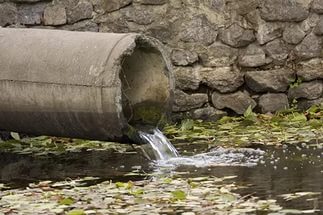 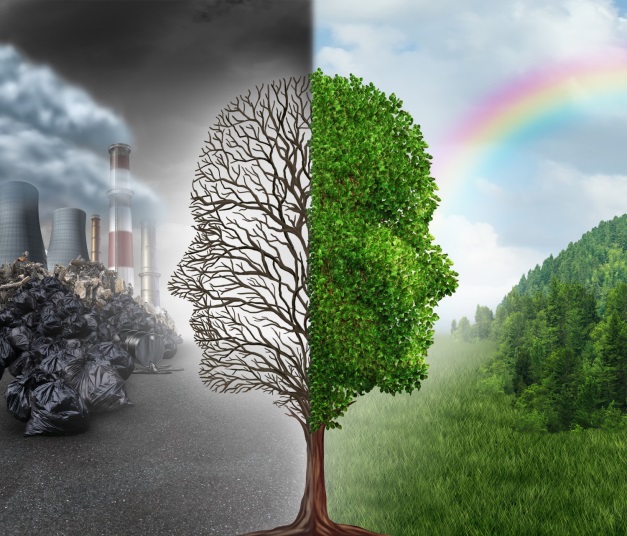 Данный вид дохода поступает в соответствие с расчетами по утвержденным нормативам.
16
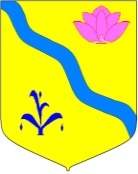 Штрафы, санкции, возмещение ущерба
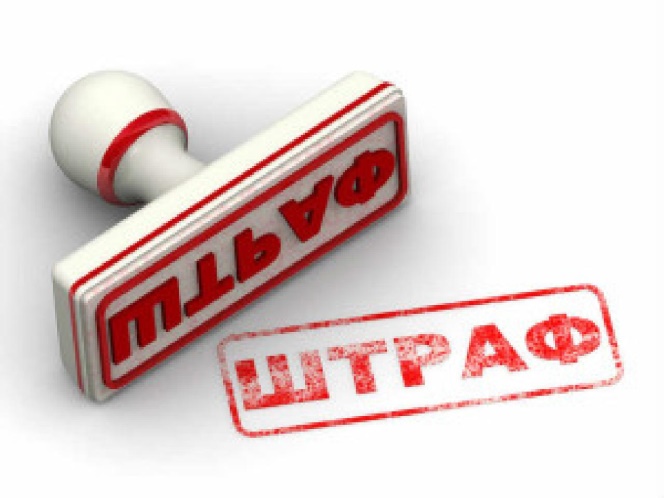 Штрафов за 3 месяца 2023 года в бюджет района поступило 229,40 тыс. руб., при плане    1 150,00 тыс. руб. или 19,95%. В сравнении с прошлым годом поступление средств по штрафам увеличилось на 55,28 тыс. руб.  или  на 31,75%.
17
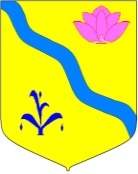 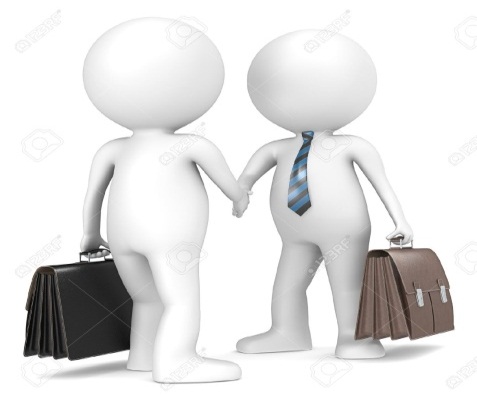 Межбюджетные трансферты
Межбюджетные трансферты (безвозмездные поступления) – это средства одного бюджета бюджетной системы РФ, перечисляемые другому бюджету бюджетной системы РФ
Общая сумма безвозмездных поступлений за 3 месяца 2023 года составила 66 500,27 тыс. руб. или  17,81 % от годовых плановых назначений. 
Общая сумма поступлений в бюджет Кировского муниципального района составляет 111 427,32  тыс. руб., доля же безвозмездных поступлений составляет 59,68% от всех доходов.
18
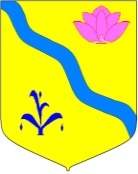 РАСХОДЫ БЮДЖЕТА
Расходы бюджета - это средства, выплачиваемые из бюджета на реализацию расходных обязательств Кировского муниципального района, то есть расходов, необходимость которых установлена муниципальными правовыми актами органов местного самоуправления в соответствии с федеральными законами (законами субъекта Российской Федерации)
На какие цели расходуются средства бюджета?

На функционирование учреждений социальной сферы (образования, культуры, физкультуры и спорта и др.) и органов местного самоуправления;
На социальное обеспечение населения (выплату пенсий, пособий, льгот и т.д.);
На другие государственные нужды (межбюджетные трансферты передаваемые бюджетам поселений и т.д.)
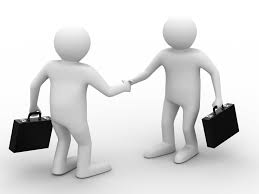 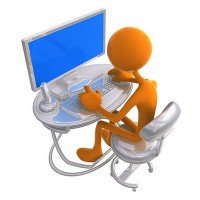 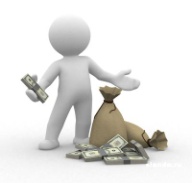 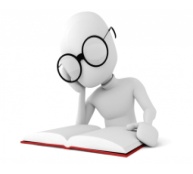 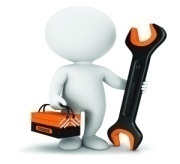 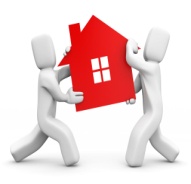 19
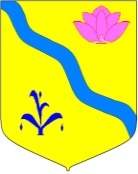 Структура расходов бюджета Кировского муниципального района за 2023 год.
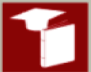 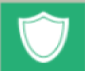 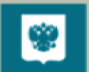 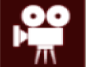 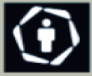 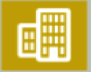 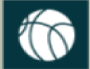 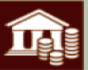 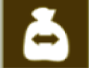 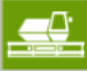 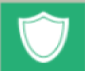 Общегосударст-венные вопросы
Образование
Межбюджетные трансферты
Национальная оборона
Социальная политика
Национальная экономика
Национальная безопасность и правоохранительная деятельность
Культура, кинематография
Обслуживание государственного и муниципального долга
Жилищно-коммунальное хозяйство
Физическая культура и спорт
Каждый из разделов классификации имеет перечень подразделов, которые отражают основные направления реализации соответствующей функции
Полный  перечень     разделов и подразделов классификации расходов  бюджетов  приведен в статье 21 Бюджетного кодекса Российской      Федерации
26
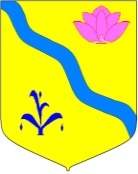 Структура расходов бюджета Кировского муниципального района за 1 квартал  2023 года.
21
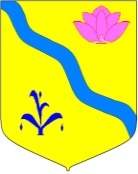 Структура расходов районного бюджета за 2023 год, тыс. руб.
22
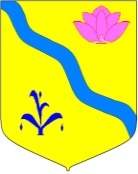 Муниципальные программы
Переход к программно-целевому методу планирования в Кировском муниципальном районе
Муниципальные программы – это документ, определяющий
Цели и задачи муниципальной политики
Способы их достижения
Планируемые объемы финансовых ресурсов, необходимые для достижения поставленных целей
Решением Думы Кировского муниципального района от 08.12.2022г. № 95-НПА «О районном бюджете Кировского муниципального района на 2023 год и плановый период 2024-2025 годов»
Из принятых к финансированию на  2023 год 14-ти муниципальных программ на сумму 609410,289 руб., расходы за 3 месяца  2023 года произведены по 8-ми программам на сумму  113500,914 тыс. руб., что составило 18,6 % от годовых назначений
23
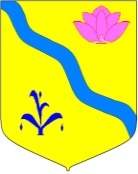 Показатели районного бюджета по долгосрочным муниципальным программам за 1 квартал 2023 года
24
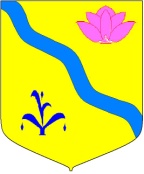 Структура бюджета Кировского муниципального района
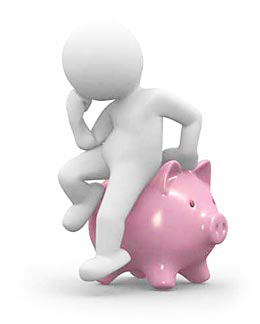 Муниципальный долг
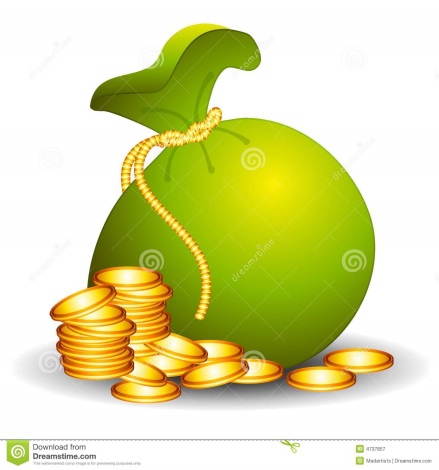 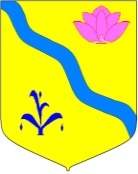 Межбюджетные трансферты
Расходы на 2023 год по  разделу «Межбюджетные трансферты»  утверждены в сумме  22 044,91 тыс. руб. в том числе за счет средств  краевого бюджета в сумме 10728,880тыс. руб., за счет средств местного бюджета в сумме 11 316,03 тыс. руб.
      На  01.04.2023 года исполнение составило 5 682,23  тыс. руб. или 25,8% от утвержденных назначений, в т.ч.:
- по краевым средствам 2 682,22 тыс. руб. (в сумме поступившей субвенции на предоставление дотаций на выравнивание бюджетной обеспеченности бюджетам поселений, входящих в состав муниципального района); 
- за счет средств местного бюджета перечислена поселениям дотация на выравнивание бюджетной обеспеченности в сумме 1 968,01 тыс. руб.; 
- иные межбюджетные трансферты поселениям на сбалансированность за счет средств местного бюджета перечислены в сумме 1 032,00 тыс. руб.

Дотация на выравнивание уровня бюджетной обеспеченности городским и сельским поселениям за счет средств краевого бюджета:
26
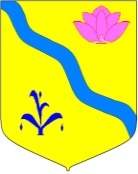 Дотация на выравнивание уровня бюджетной обеспеченности городским и сельским поселениям за счет средств местного бюджета на 01.04.2023г.
Дотация на выравнивание уровня бюджетной обеспеченности городским и сельским поселениям за счет средств краевого бюджета на 01.04.2023г.
27
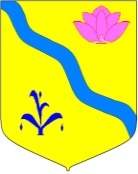 Иные межбюджетные трансферты городским и сельским поселениям на сбалансированность за счет средств местного бюджета
Иные межбюджетные трансферты городским и сельским поселениям на сбалансированность за счет средств местного бюджета (выборы)
28